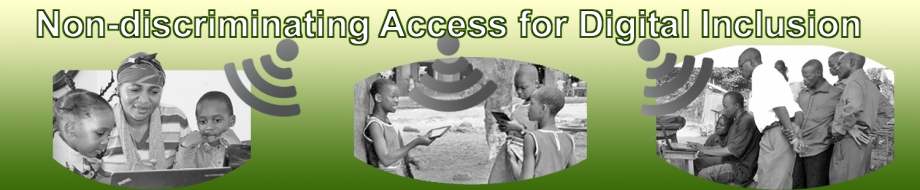 Digital Health Intervention in TZ - Plans and Time Schedule
Felix Sukums
NIMR / MUHAS
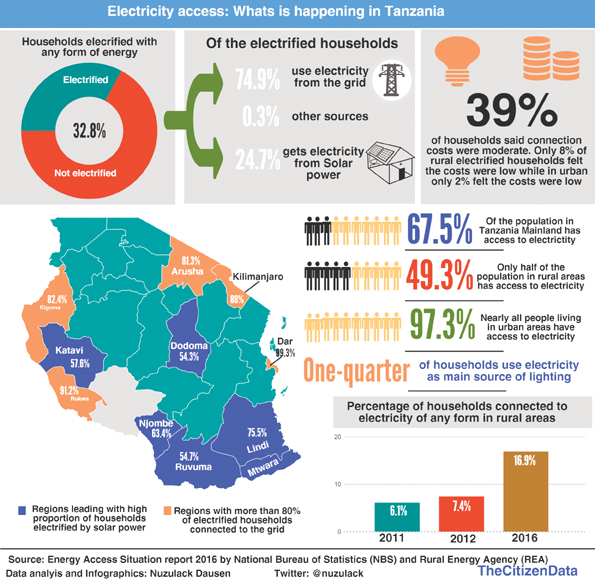 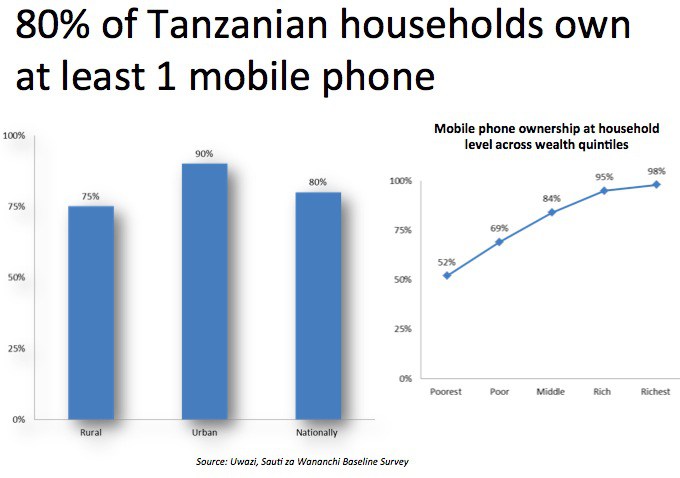 2014
Introduction
In Tanzania, About 40m voice telecom subscriptions (99% via mobile operators)
 About 20m Internet service users (90% via mobile wireless) in 2017 Q1 from 3.7m in 2011. Source: TCRA
There is increase in availability of affordable data enabled devices (smartphones and tablets) thus increase in demand for data services. 
Great potential for digital health content and services provision
CREDIT: GETTY
Introduction …
Tanzania’s Health Sector Strategic Priorities
“Reach all households with essential health and social welfare services.”

Achieve objectively measurable quality improvement of primary health care services, delivering a package of essential services in communities and health facilities.
Gaps 
“Health workers have burdensome tools for data collection and use at the point of care”. 
“Ineffective mechanisms for clients to provide feedback on services received” - Data Use Partnership, PATH/Tanzania
Introduction … Example
European Space Agency (“ESA”) Contributes €10.7 Million to Deploy the Avanti ECO Wi-Fi Concept Across Africa
Every Child Online (ECO) or Every Community Online
ECO is a new sustainable digital inclusion initiative focused on providing affordable, superfast satellite broadband to schools and their local communities across Sub-Saharan Africa.
Solar-powered ECO Wi-Fi hotspots will be hosted at schools that will benefit from subsidised Internet access.
CSR and government customers cover the costs of the ECOPOP (Wi-Fi hotspot) and the end user consumer pays bandwidth costs.
The ECO App enables users to buy and trade broadband credits 
300 schools connected in Tanzania
Introduction … Example
Mhealth opportunities in Tanzania by Genuchten et al, 2012
41 respondents
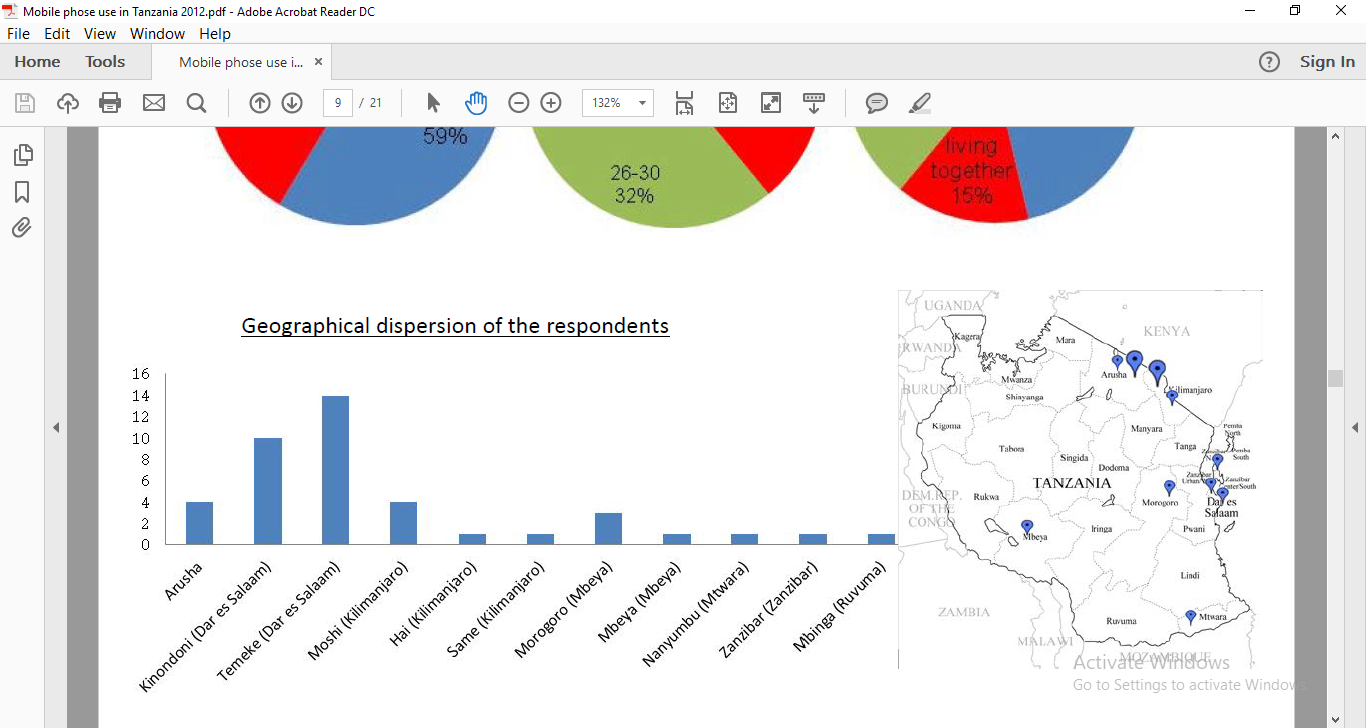 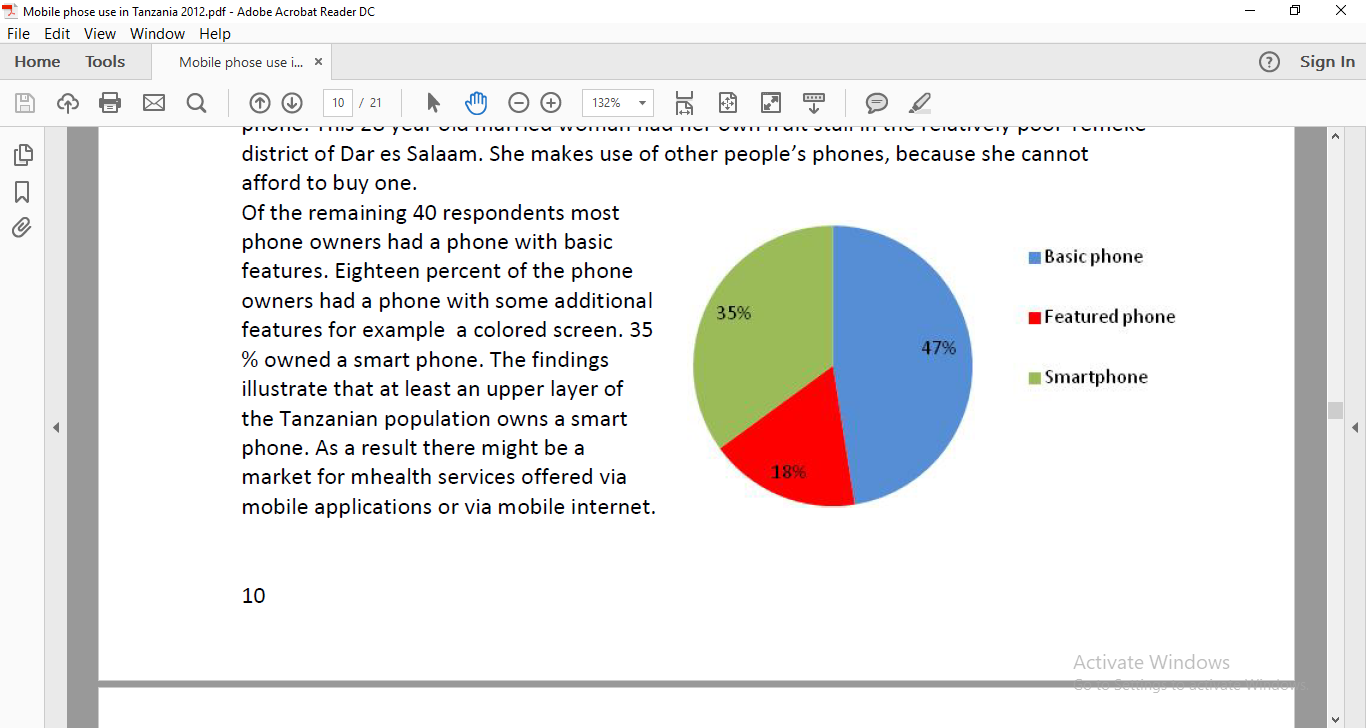 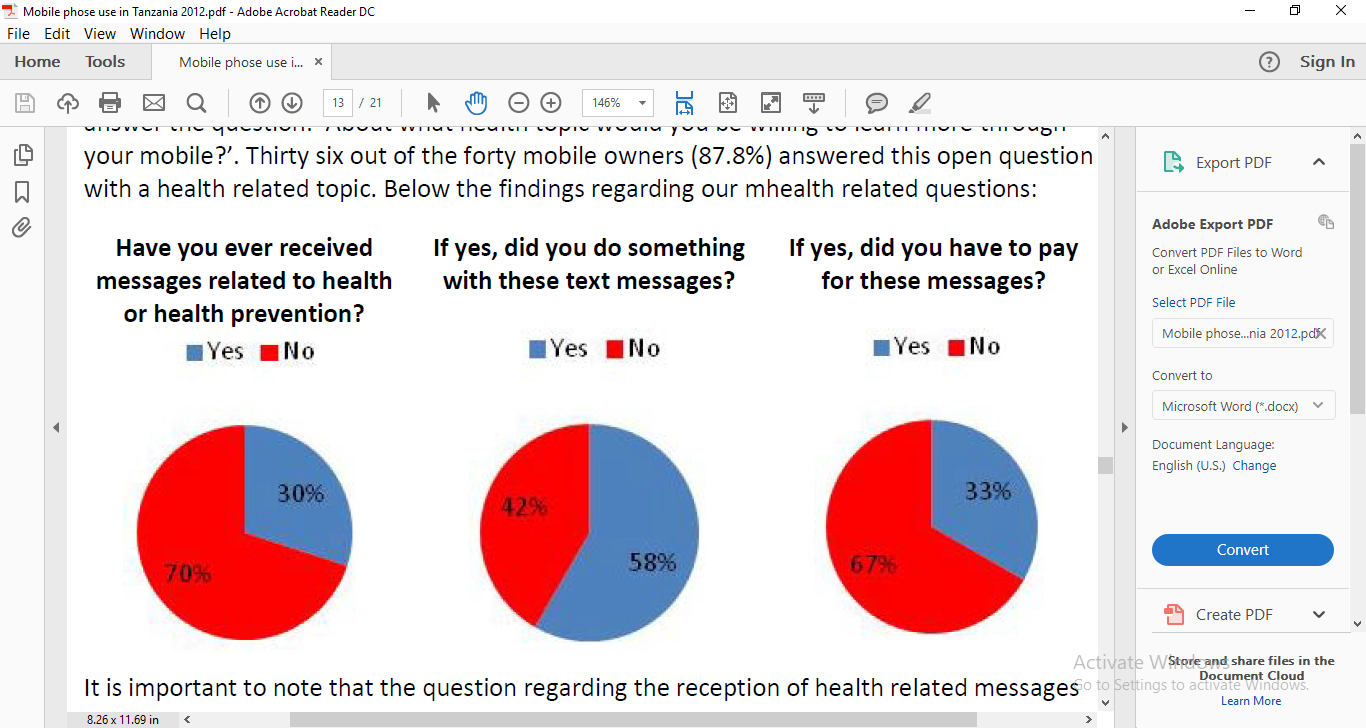 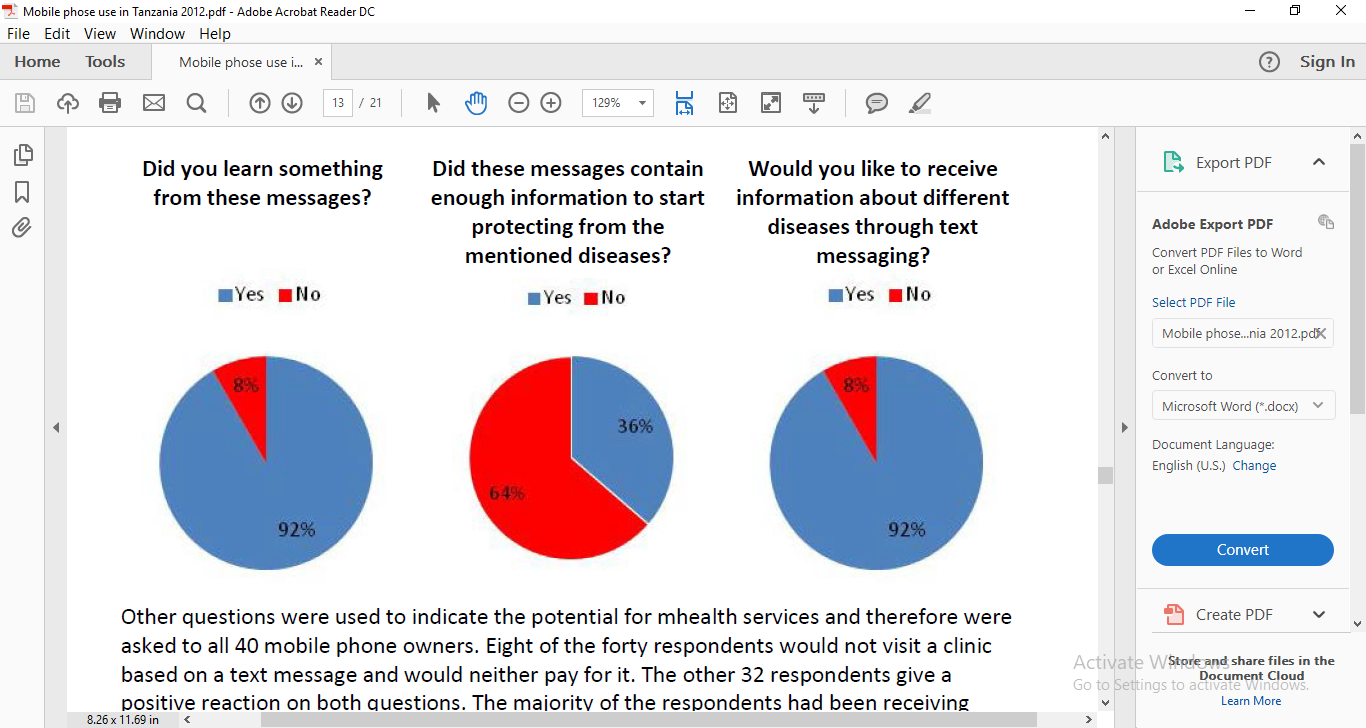 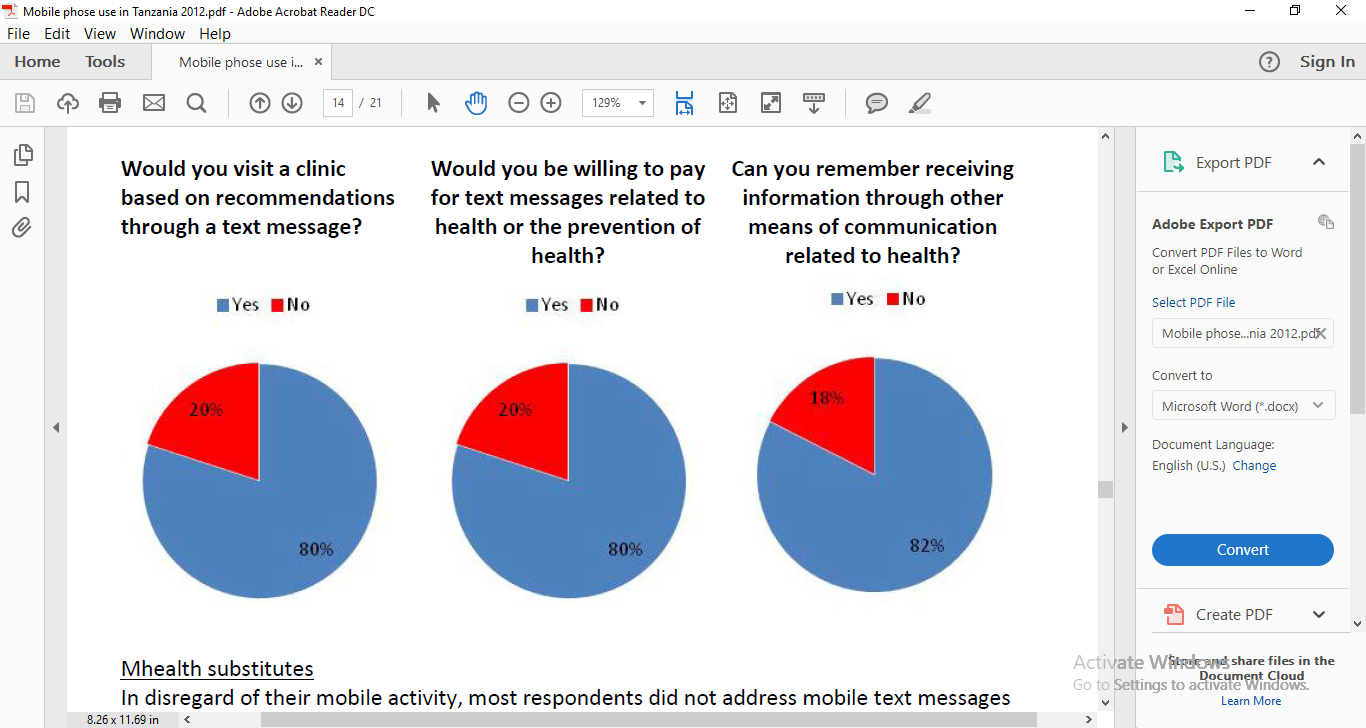 Digital Health Intervention in Tanzania
Main objective
To design, implement and assess the digital health intervention to improve the KAP, health-seeking behaviour, reporting and magnitude of Taeniosis/Cysticercosis, HIV/AIDS, TB and Anthrax in the selected villages in Tanzania.
Specific objectives
To understand status of  Internet connectivity and telecommunications infrastructure in the selected villages/sites
To assess KAP, health care seeking behavior and magnitude of HIV, Tuberculosis, Cysticercosis and Anthrax
To conduct needs assessment for digital health intervention
To develop, and implement a digital health intervention(s)
To assess improvements after introducing the intervention(s)
Content
What problem are we addressing?
No or very low access to health information in rural areas
What information, which format?, how to access?
Local digital health information – local server / wifi hotspots/tablets
SMS based
Smartphones apps
Website with multimedia – text, pictures, voice, video/streaming
Baseline Surveys
Technical survey
To understand the status of Internet connectivity and telecommunications infrastructure
Health survey
To assess KAP, health care seeking behavior and magnitude of HIV, Tuberculosis, Cysticercosis and Anthrax
Methodology
Pre-post intervention assessment
To conduct review of records in the health facilities
To conduct a community-based, door-to-door cross-sectional study to assess the KAP and health care seeking behavior
using mobile device (tablets) data collection tools
To conduct digital literacy among community members and health workers
To conduct acceptance/uptake/usability of the digital health intervention
Baseline Surveys – Expected Findings
Prevalence proportions of current infection with cysticercosis, HIV, TB and anthrax
KAP on the cysticercosis, HIV, TB and anthrax on transmission, prevention and control
Health care seeking behaviour among community members
HIV counseling and testing awareness
Promote HIV testing and TB screening
Availability and accessibility of the National guidelines, training materials and policy at the health facilities
Digital Health Intervention
To increase KAP and health care seeking behavior among community members in the selected villages
Digital Health information about HIV, TB, Cysticercosis and anthrax to be provided to the community using mobile apps, text messages (sms), website (multimedia), and local server.
BYOD and Tablets in the kiosks
To provide decision support tools and digital content to Health workers 
Digital national treatment guidelines, policy and training manuals to the health workers using mobile apps, text messages (sms), and website (multimedia)
Activities
Finalize Digital health intervention design/protocol including detailed/revised work plan and budget
Apply for ethnical clearance from NIMR/COSTECH
Conduct baseline surveys
To understand status of Internet connectivity and telecom coverage in the villages
To establish KAP on the selected diseases 
To understand knowledge/digital literacy of population on the use of digital health
Negotiation and agreement with Internet service providers/Telecom operators
Supply, Install and maintain/manage Internet connectivity and systems/
Design and develop digital content/mHealth apps and text messages
Review and approve digital health content(education materials/guidelines)
Implement and monitor mHealth intervention 
Conduct endline assessment of the intervention
April 2018 – April 2020
By March 2017
By March 2018
Digital Health Plan/Schedule
6 months
24 months
6 months
By October 2020
Open questions
How will baseline findings inform mHealth apps development?
Needs of the health workers and community
How to package digital content ? An mHealth app/SMS for each disease or one for all 4 disease?
Will the digital health content be accessible to only the selected villages or beyond?
How to overcome illiteracy among community members – ability to read Kiswahili/English?
How to address Technophobia?
How to motivate community members to participate in the intervention?
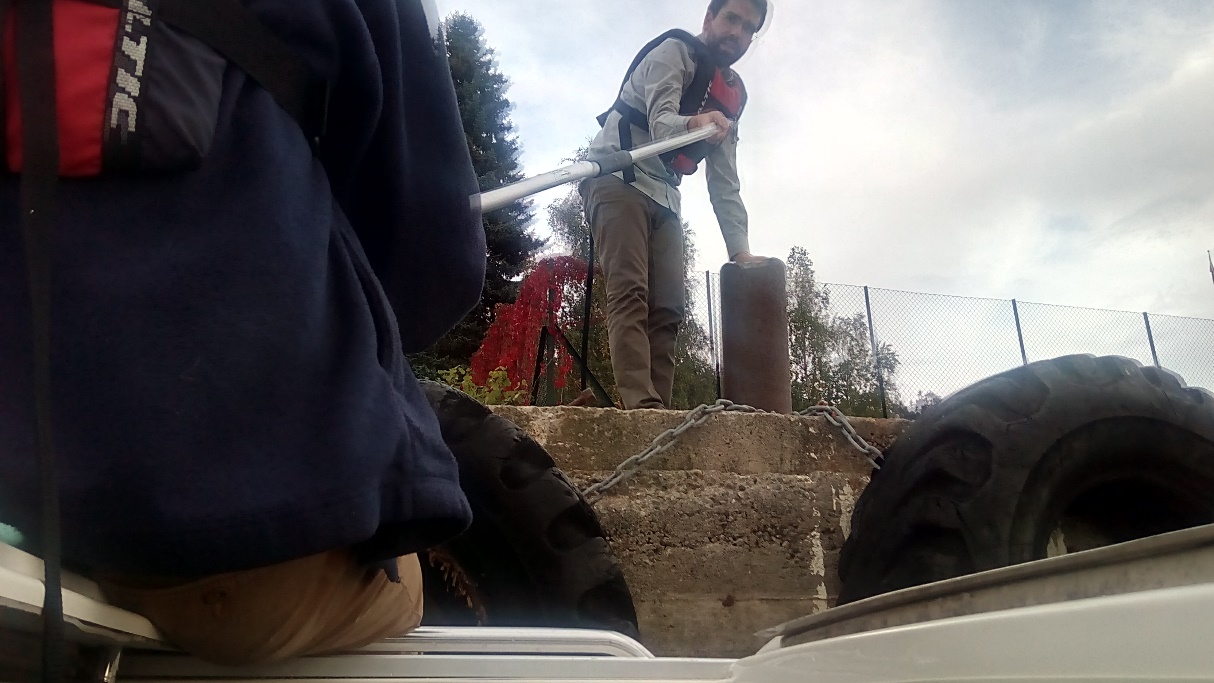 Asanteni sanaVielen dankTusen takk
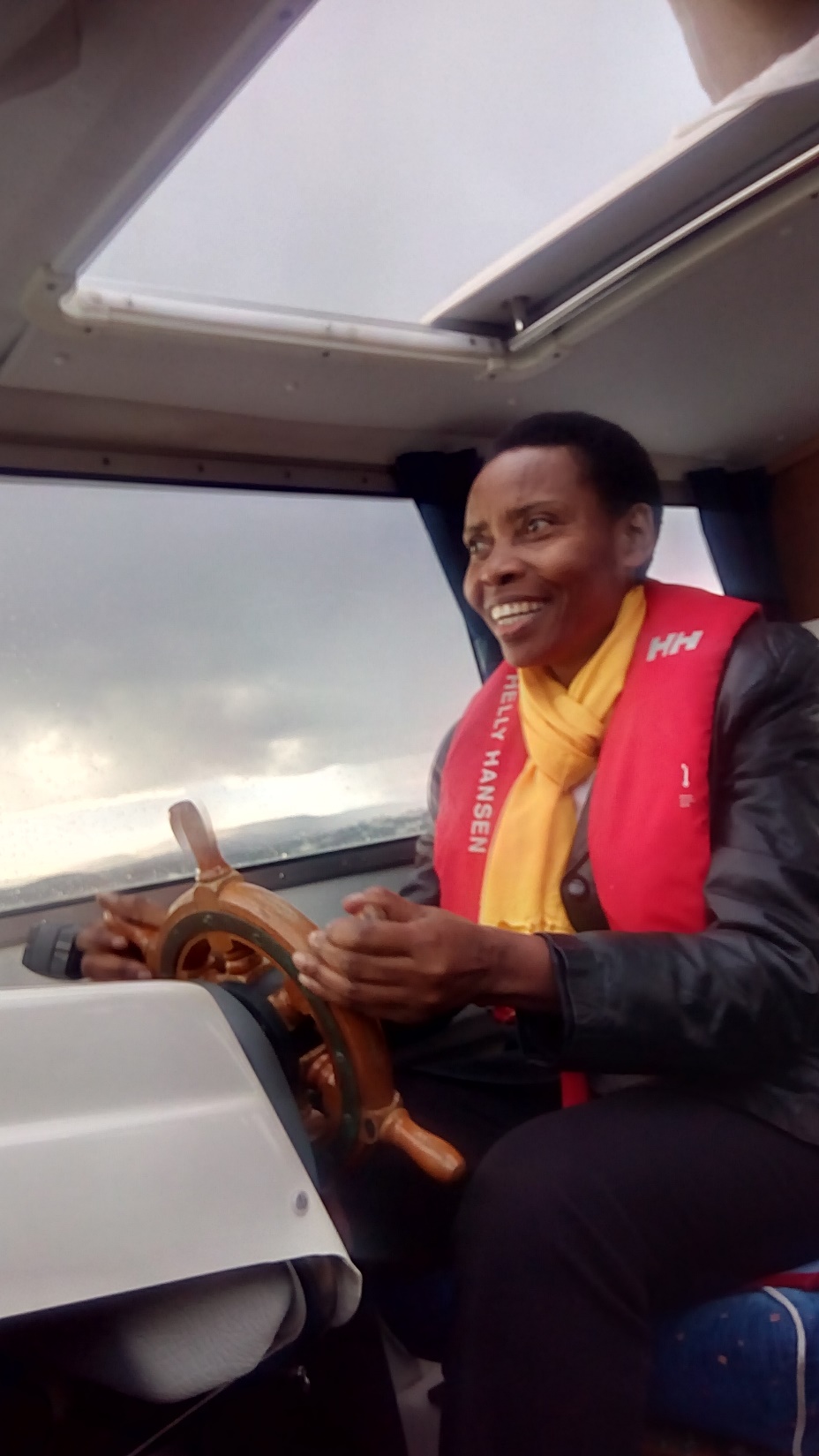 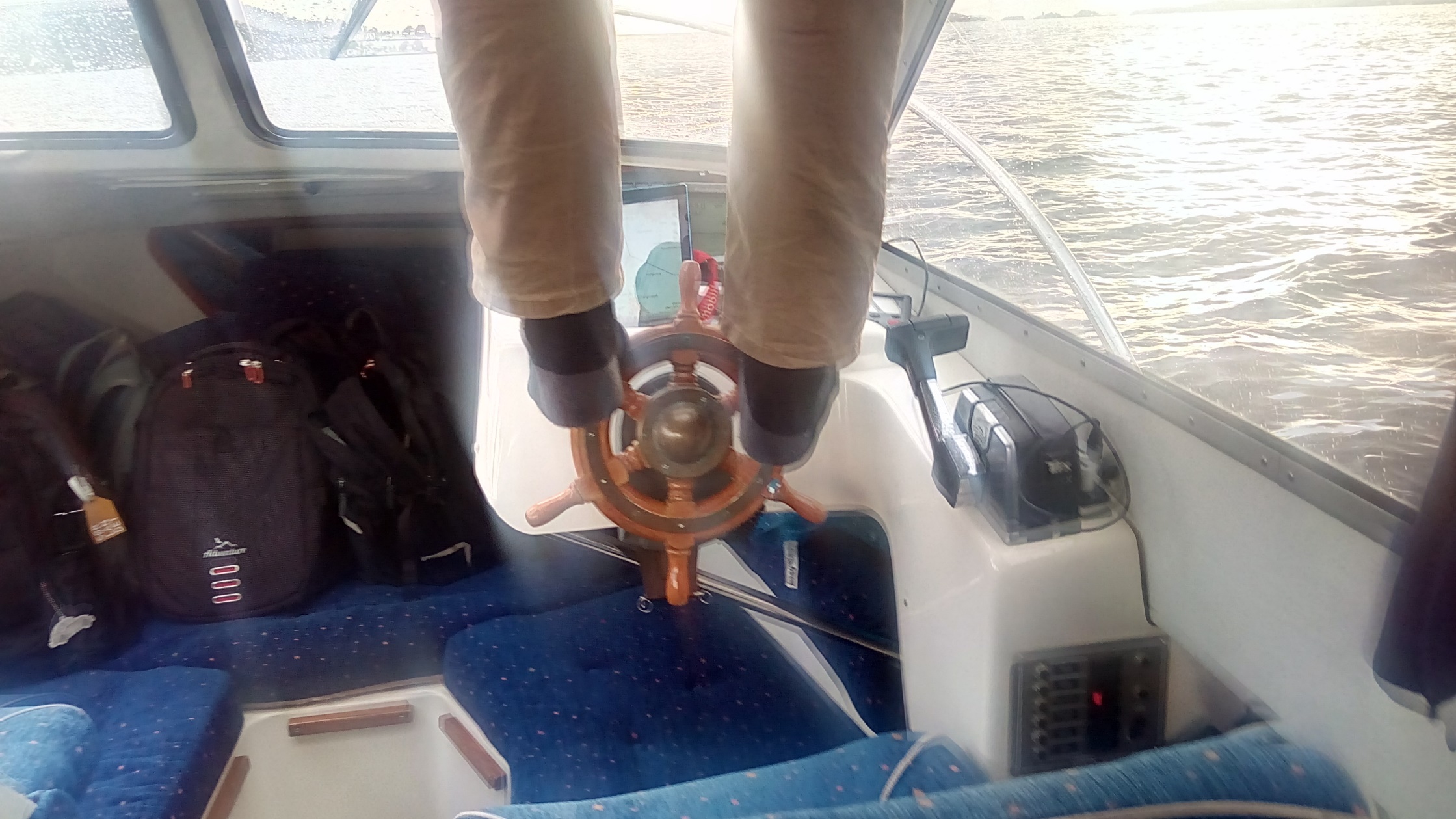